IEEE 1900.5 Contribution
Document Title: Agenda, Admin and chair’s notes for IEEE 1900.5 WG Meeting on 01 August 2017
Document Date: 30 July 2017
Document No: 5-17-0019-00-agen
Notice: This document has been prepared to assist  IEEE DySPAN-SC and its Working Groups. It is offered as a basis for discussion and is not binding on the contributing individual(s) or organization(s). The material in this document is subject to change in form and content after further study. The contributor(s) reserve(s) the right to add, amend or withdraw material contained herein.
 
Release: The contributor grants a free, irrevocable license to the IEEE to incorporate material contained in this contribution, and any modifications thereof, in the creation of an IEEE Standards publication; to copyright in the IEEE’s name any IEEE Standards publication even though it may include portions of this contribution; and at the IEEE’s sole discretion to permit others to reproduce in whole or in part the resulting IEEE Standards publication. The contributor also acknowledges and accepts that this contribution may be made public by IEEE DySPAN-SC. 

Patent Policy and Procedures: The contributor is familiar with the IEEE Patent Policy and Procedures including the statement "IEEE standards may include the known use of patent(s), including patent applications, provided the IEEE receives assurance from the patent holder or applicant with respect to patents essential for compliance with both mandatory and optional portions of the standard." Early disclosure to IEEE DySPAN-SC and its Working Groups of patent information that might be relevant to the standard is essential to reduce the possibility for delays in the development process and increase the likelihood that the draft publication will be approved for publication. Please notify the Chair <matthew.sherman@baesystems.com> as early as possible, in written or electronic form, if patented technology (or technology under patent application) might be incorporated into a draft standard being developed within the IEEE DySPAN-SC Committee. If you have questions, contact the IEEE Patent Committee Administrator at < patcom@ieee.org >.
7/30/2017
Doc #: 5-17-0019-00-agen
1
Monthly WG MeetingElectronic Meeting Details
1.  Please join my meeting. https://global.gotomeeting.com/join/679013973 

2.  Use your microphone and speakers (VoIP) - a headset is recommended.  Or, call in using your telephone. 
United States: +1 (619) 550-0006 Australia: +61 2 9087 3605 Austria: +43 (0) 7 2088 1403 Belgium: +32 (0) 38 08 1856 Canada: +1 (647) 497-9351 Denmark: +45 (0) 69 91 88 64 Finland: +358 (0) 942 41 5780 France: +33 (0) 170 950 592 
Access Code: 679-013-973 Audio PIN: Shown after joining the meeting 
Meeting ID: 679-013-973
Germany: +49 (0) 692 5736 7210 Ireland: +353 (0) 14 845 978 Italy: +39 0 553 98 95 67 Netherlands: +31 (0) 208 080 381 New Zealand: +64 (0) 4 974 7214 Norway: +47 21 03 58 98 Spain: +34 955 32 0845 Sweden: +46 (0) 853 527 836 Switzerland: +41 (0) 435 0167 09 United Kingdom: +44 (0) 330 221 0086
7/30/2017
Doc #: 5-17-0019-00-agen
2
Rules
IEEE DySPAN-SC rules
http://standards.ieee.org/about/sasb/audcom/pnp/DySPAN_SC.pdf
IEEE 1900.5 WG rules
http://grouper.ieee.org/groups/dyspan/files/individual-WG-PnPs.pdf
Roberts Rules (latest edition) as needed…
7/30/2017
Doc #: 5-17-0019-00-agen
3
Current Membership
Quorum?
Quorum > ½ membership (7 members)
              2 meetings to get in, 2 meetings to get out
7/30/2017
Doc #: 5-17-0019-00-agen
4
Draft Agenda
Administrivia
Roll Call / Quorum Check
Approve Agenda
Patent slides / Notes on status
Approval of recent minutes
Status on 1900.5.1
Status on 1900.5.2
Review of other 1900 activities (1900.1, Leadership meeting etc.)
1900.5 marketing inputs
WInnForum 3.6GHz stakeholders  / FCC
National Spectrum Consortium
Comms Standard Magazine 
Others?
1900.5 meeting planning and review
Webex vs GoToMeeting
AoB
Adjourn
In Ad Hoc, Review 1900.5.1
Any modifications?
7/30/2017
Doc #: 5-17-0019-00-agen
5
Approval of Agenda
Motion to approve Agenda contained in 5-17-0019-00

Mover: 
Second: 
Vote:
7/30/2017
Doc #: 5-17-0019-00-agen
6
Participants, Patents, and Duty to Inform
All participants in this meeting have certain obligations under the IEEE-SA Patent Policy. 
Participants [Note: Quoted text excerpted from IEEE-SA Standards Board Bylaws subclause 6.2]:
“Shall inform the IEEE (or cause the IEEE to be informed)” of the identity of each “holder of any potential Essential Patent Claims of which they are personally aware” if the claims are owned or controlled by the participant or the entity the participant is from, employed by, or otherwise represents
“Should inform the IEEE (or cause the IEEE to be informed)” of the identity of “any other holders of potential Essential Patent Claims” (that is, third parties that are not affiliated with the participant, with the participant’s employer, or with anyone else that the participant is from or otherwise represents)
The above does not apply if the patent claim is already the subject of an Accepted Letter of Assurance that applies to the proposed standard(s) under consideration by this group
Early identification of holders of potential Essential Patent Claims is strongly encouraged
No duty to perform a patent search
Slide #1
7/30/2017
Doc #: 5-17-0019-00-agen
7
Patent Related Links
All participants should be familiar with their obligations under the IEEE-SA Policies & Procedures for standards development.
	Patent Policy is stated in these sources:
		IEEE-SA Standards Boards Bylaws
		http://standards.ieee.org/develop/policies/bylaws/sect6-7.html#6
		IEEE-SA Standards Board Operations Manual
		http://standards.ieee.org/develop/policies/opman/sect6.html#6.3
	Material about the patent policy is available at 
		http://standards.ieee.org/about/sasb/patcom/materials.html
If you have questions, contact the IEEE-SA Standards Board Patent Committee Administrator at patcom@ieee.org or visit http://standards.ieee.org/about/sasb/patcom/index.html

This slide set is available at https://development.standards.ieee.org/myproject/Public/mytools/mob/slideset.ppt
Slide #2
7/30/2017
Doc #: 5-17-0019-00-agen
8
Call for Potentially Essential Patents
If anyone in this meeting is personally aware of the holder of any patent claims that are potentially essential to implementation of the proposed standard(s) under consideration by this group and that are not already the subject of an Accepted Letter of Assurance: 
Either speak up now or
Provide the chair of this group with the identity of the holder(s) of any and all such claims as soon as possible or
Cause an LOA to be submitted
Slide #3
7/30/2017
Doc #: 5-17-0019-00-agen
9
Other Guidelines for IEEE WG Meetings
All IEEE-SA standards meetings shall be conducted in compliance with all applicable laws, including antitrust and competition laws. 
Don’t discuss the interpretation, validity, or essentiality of patents/patent claims. 
Don’t discuss specific license rates, terms, or conditions.
Relative costs, including licensing costs of essential patent claims, of different technical approaches may be discussed in standards development meetings. 
Technical considerations remain primary focus
Don’t discuss or engage in the fixing of product prices, allocation of customers, or division of sales markets.
Don’t discuss the status or substance of ongoing or threatened litigation.
Don’t be silent if inappropriate topics are discussed … do formally object.
---------------------------------------------------------------   
See IEEE-SA Standards Board Operations Manual, clause 5.3.10 and “Promoting Competition and Innovation: What You Need to Know about the IEEE Standards Association's Antitrust and Competition Policy” for more details.
Slide #4
7/30/2017
Doc #: 5-17-0019-00-agen
10
Minutes for approval
Motion to approve WG minutes contained in
5-17-00xx-00
Mover:  
Second: 
Vote:
7/30/2017
Doc #: 5-17-0019-00-agen
11
Status on 1900.5.1
Draft Status
PAR Extension request submitted for 2 years
Review in Ad Hoc at the end of this meeting?
No comments received
12 Sept 2017: NesCom teleconference
7/30/2017
Doc #: 5-17-0019-00-agen
12
Working Schedule for 1900.5.1
Complete Draft for Clause 4					7/30√
Complete Draft for Clause 5	(Needs Work)			10/15     1/17?
Complete Draft for Clause 6	(More examples)			1/16        8/16 √
Complete Draft for Clause 7	(put xml file in annex?)			3/16         7/4 √
Complete Draft for Clause 8	(Minor additions needed)		4/16         9/16 √
Full review of drafting					3/17 √
First WG Ballot						5/17         8/17
WG Recirc						8/17
Sponsor Ballot						10/17
Sponsor Recirc						4/18
Sponsor Recirc 2						8/18
Submit to REVCOM						11/17     10/18!!

  							NEED PAR EXTENSION
7/30/2017
Doc #: 5-17-0019-00-agen
13
Current Status for 1900.5.2
All Balloting complete
Working on submittal paperwork
Submittal is to “review committee” (RevCom)
PAR to add Schema ready to roll but waiting for Revcom approval of 1900.5.2 first
7/30/2017
Doc #: 5-17-0019-00-agen
14
Status on Documentation for RevCom
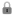 Form for Submittal of Proposed Standards (AI Mat – After everything else is complete)The Form for Submittal of Proposed Standards    shall be completed by a person designated by the Sponsor to act on its behalf.
Please provide all of the information requested, as this form is utilized by RevCom in determining compliance with required procedures. 
Copyright Permission Releases  (AI John – In process)The Sponsor obtains all necessary copyright permission releases, if applicable, needed to incorporate figures or text from copyrighted documents into the proposed standard.  The written release(s) should be included with the submittal, if they had not been submitted previously. All releases should incorporate the language and requirements outlined in the sample letters within the IEEE Standards Style Manual.   
Electronic Source Files of the Last Balloted Draft (AI John – In process)An electronic source file of the complete last balloted draft shall be submitted. Identify the format used to create the document (e.g. MS Word, FrameMaker). Figures should be submitted as separate files and labeled Fig1, Fig2 and so on. Preferred formats are .wmf, ,eps, and .tiff, or editable graphics embedded in FrameMaker files. If no other alternative exists, GIF and JPEG formats are acceptable. RevCom will review the draft as balloted.
Working Group Roster (Per Slide 4)Names of the members of the working group or subcommittee that developed the document being submitted shall be included as they will appear in the published standard. If incorporated into the document, it’s not necessary to send a separate list.
Notification Why Comments Associated with a Negative Vote were not Recirculated (Done on 5/14/17)Comments associated with a negative vote that have not been shown to the balloting group via a recirculation ballot, a notification should be sent to each commenter explaining on a comment-by-comment basis why they do not require recirculation. These notices shall be submitted to RevCom.
Reasons why a comment associated with a negative vote does not require recirculation include the following:
Comment is not related to the project/standard being balloted
Comment is on material that is not open to comment during a particular round of balloting
Comment is a restatement of a previous comment that has already been recirculated
Other Relevant Information — such as emails from negative balloters confirming a change of their vote or mandatory coordination emails If a negative balloter changes their vote to approve or abstain outside of the balloting system, copies of the written confirmation shall be included in the RevCom submittal. If mandatory coordination was conducted outside of the balloting system, coordination emails shall be submitted. Other relevant materials may be submitted as needed.
NOTE: Conditional submittals — RevCom will consider reviewing a submittal if a recirculation ballot is in progress at the specified submittal deadline, provided the recirculated draft and all submittal documentation except required materials related to the in-progress recirculation are submitted by the submittal deadline. There shall be no negative votes on new issues, but additional negatives on prior issues are allowed provided the 75% approval rate required is achieved. See RevCom Conventions for more details.
7/30/2017
Doc #: 5-17-0019-00-agen
15
Working Schedule for 1900.5.2
Form Ballot Pool	(Send Ballot Invitation)				6/7/15√
Final Draft and Schema Adjustments				7/30/15√
WG Vote to Sponsor Ballot (need DySPAN-SC approval)			7/30/15 (8/18) √
DySPAN-SC Approval						8/28/15 (9/2) 9/30√
Mandatory Editorial Coordination Completes				9/30/15 12/1 √
Conduct Ballot						1/28/16 1/22 √
Ballot completes						2/28/15 3/12 √ 
Form Comment Resolution subcommittee				3/15/16
Suggested comment resolutions available				11/15/16 1/3/17 √ 
Vote for Recirc Ballot					12/1/16 2/7/17  
Conduct Recirc Ballot					1/3/17 2/28/17
Ballot completes						2/2/17 3/10/17
2nd Recirculation Ballot Complete					4/3/17√ 
Approved by Standards Board					6/1/17   8/1/17
Reference implementation available				10/16 
Certification available					?
7/30/2017
Doc #: 5-17-0019-00-agen
16
Other DySPAN-SC Activities
Leadership meetings
None

Is it time to revisit the 1900.5 Architecture?
Ad Hoc discussions?  Discuss Ad Hoc at end of meeting

Other activities?  1900.5.2 amendment for Schema
7/30/2017
Doc #: 5-17-0019-00-agen
17
Marketing Inputs
NSC - Status
Standards paper in process
Communications Magazine
2 papers – 1900.5.1 and 1900.5.2
DARPA Spectrum Challenge?  Status  
PM(Paul Tilghman) pitch WInnForum
Interest in Commercial overlap
Opportunistic use of commercial spectrum / networks
7/30/2017
Doc #: 5-17-0019-00-agen
18
Meeting Planning
01 August 2017 is next scheduled monthly electronic meeting
Ad Hocs – Architecture
Schedule for August meeting if possible
Meeting Platform
GoToMeeting
JoinMe
WebEx
Loopup
7/30/2017
Doc #: 5-17-0019-00-agen
19
Ad Hoc?
7/30/2017
Doc #: 5-17-0019-00-agen
20
IEEE 1900.5 Meeting08/1/17 @2:30 PM EDT
PLEASE STANDBY
7/30/2017
Doc #: 5-17-0019-00-agen
21